دورة تدريبيةالمناصرة، التحشيد، التجنيد
الجلسة
الثانية
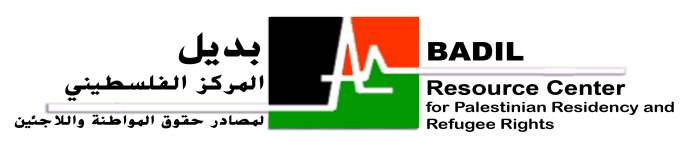 المناصرة، التحشيد، التجنيدالجلسة الثانية
تحديد البيئة الخارجية للمشكلة ورسم خريطتها 
الضغط، والتأثير، وجعل الصوت مسموعاً
الممارسة والتمارين العملية –ما الذي يجعل الناس يغيرون آرائهم
الؤصول إلى أكبر قدر وعدد من الفئات المستهدفة
العمل من تحالفات – بما في ذلك العمل مع المؤسسات والمنظمات الدولية غير الحكومية
تحديد أهداف عملية المناصرة وعملية مراقبتها ورصدها وآليات تقييمها
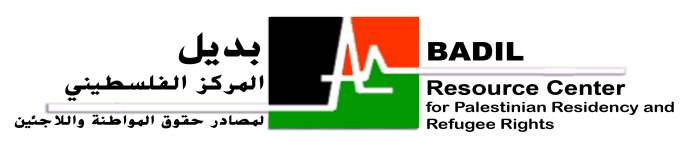 2
تحديد البيئة الخارجية للمشكلة ورسم خريطتها1
الفوائد من رسم خريطة البيئة الخارجية للمشكلة
تحليل لجميع أطراف المشكلة 
الفئات المستهدفة:
صنّاع القرار:  الأشخاص الذين لديهم القدرة على إجراء التغييرات اللازمة
الناس التي لها تأثير على صناع القرار 
الفئات المكوّنة:
الناس الذين تعمل معهم ولصالحهم
الناس الذين من المفترض أن يستفيدوا من عملية المناصرة التي تعمل عليها
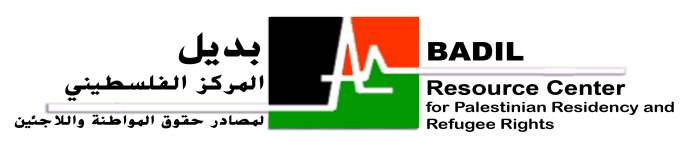 3
تحديد البيئة الخارجية للمشكلة ورسم خريطتها ٢
التحالفات:
أولئك الذين يشاركونك أهدافك ويمكنهم أن يساعدوك على التأثير أو الضغط على صانعي القرار

الخصـــوم:
أولئك الذين يعارضون ما تريد تحقيقه وهم محاولة لمنع التغييرات التي تريد أن ترى
4
الضغط، والتأثير، وجعل الصوت مسموعاً - النصائح الأعلى للنجاح١
مجموعة الضغط
عمل جماعة أو منظمة أو جمعية بشكل متواصل ومركّز، في محاولة منها للتأثير على المشرّعين أو غيرهم من الموظفين الرسميين لصالح قضية معينة. ويستخدم هذا المصطلح في الأصل للإشارة إلى الأشخاص أو جماعات الضغط داخل أروقة المؤسسات الحكومية من أجل الوصول إلى المشرعين واستمالتهم لقضية معينة.
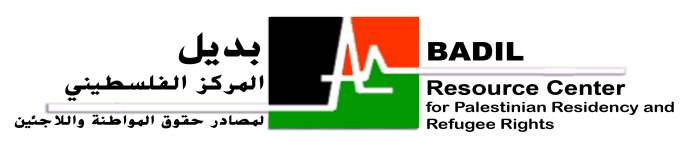 5
الضغط، والتأثير، وجعل الصوت مسموعاً - النصائح الأعلى للنجاح٢
عملية الضغط المؤثر
تعريف نشاط وعملية الضغط هي مسألة تفسير قابلة للتأويل والاختلاف. في الغالب، يقتصر على وصف محاولات الضغط المباشر للتأثير على صانعي السياسات، والموظفين الرسميين أو غيرهم من صناع القرار من خلال مقابلاتهم شخصياً وإقناعهم بعمل ما. ومع ذلك، فإن بعض الناس يستخدم مصطلح "قابل للتغيير" من خلال المناصرة وبالتالي يشمل ذلك جميع المحاولات للتأثير بشكل مباشر أو غير مباشر على أي سياسة أو ممارسة أو نشاط حكومي، ويشمل ذلك أيضاً أي محاولة للتأثير على المشرعين والعاملين معهم، وموظفي الخدمة المدنية، والعاملين في الوكالات المنتظمة.
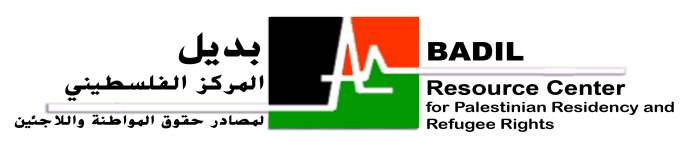 6
الضغط، والتأثير، وجعل الصوت مسموعاً - النصائح الأعلى للنجاح٣
العاملين على الضغط
هم الشخص/الأشخاص أو الكيان (مجموعة، مؤسسة، جمعية، اتحاد، ...الخ) الذين يقوم بأنشطة الضغط
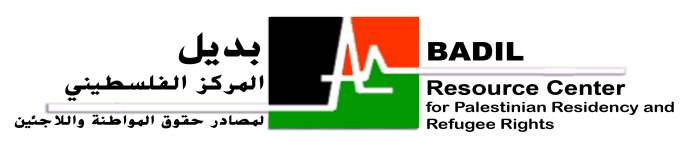 7
الممارسة والتمارين العملية
ما الذي يجعل الناس يغيرون آرائهم
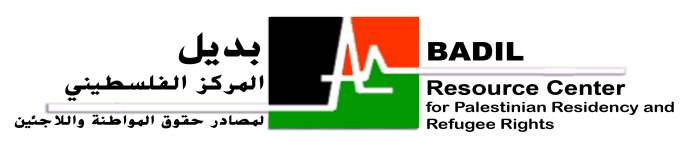 8
الوصول إلى أكبر قدر وعدد من الفئات المستهدفة١
أ) لماذا التواصل؟
ب) أدوات إعلامية خاصة بالحملة
ت) الجمهور المستهدف والرسائل

ما هي الرسالة
"إذا لم يمكن بإمكانك كتابة فكرتك على الجزء الخلفي من بطاقة الدعوة، فبالتأكيد ليس لديك فكرة واضحة". (ديفيد بيلاسكو، منتج مسرحي)
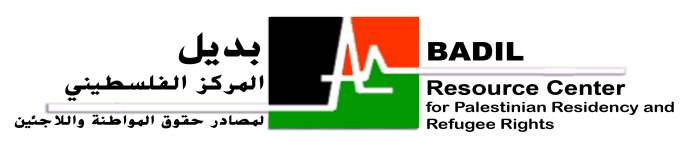 9
الوصول إلى أكبر قدر وعدد من الفئات المستهدفة٢
الرسالة هي بيان موجز ومقنع عن هدف المناصرة والتحشيد والتي من المفترض تغطي:
ما الذي تريد تحقيقه
لماذا تريد تحقيق ذلك – وما هية الآثار الإيجابية أو السلبية لعدم اتخاذ أي إجراء
اقتراحاتك لتحقيق الأهداف
توضيح دور الجمهور في العمل وما العمل تريدهم فعله

يجب أن تتضمن الرسالة كل ما تحتاج قوله – ويفضل أن لا تكون على شكل شعارات أو مقاطع صوتية.
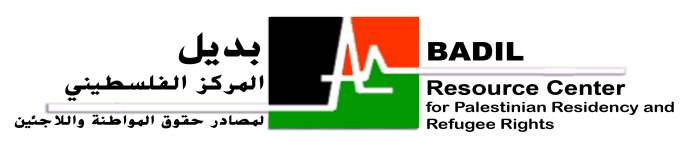 10
الوصول إلى أكبر قدر وعدد من الفئات المستهدفة٣
الرسالة الجيدة من الأساس:
يمكن تكييفها لتتناسب مع جمهور محدّد
تستخدم حجج واضحة وموجزة من شأنها أن تقنع الجمهور
تستخدم لغة بسيطة واضحة يمكن فهمها بسهولة

ث) تصميم حملة - تمارين عملية
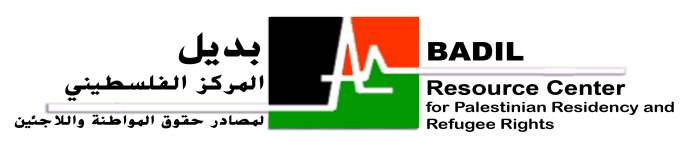 11
العمل من تحالفات – بما في ذلك العمل مع المؤسسات والمنظمات الدولية غير الحكومية

تحديد أهداف عملية المناصرة وعملية مراقبتها ورصدها وآليات تقييمها
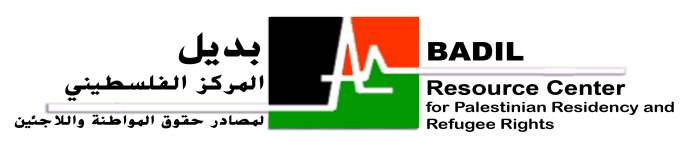 12